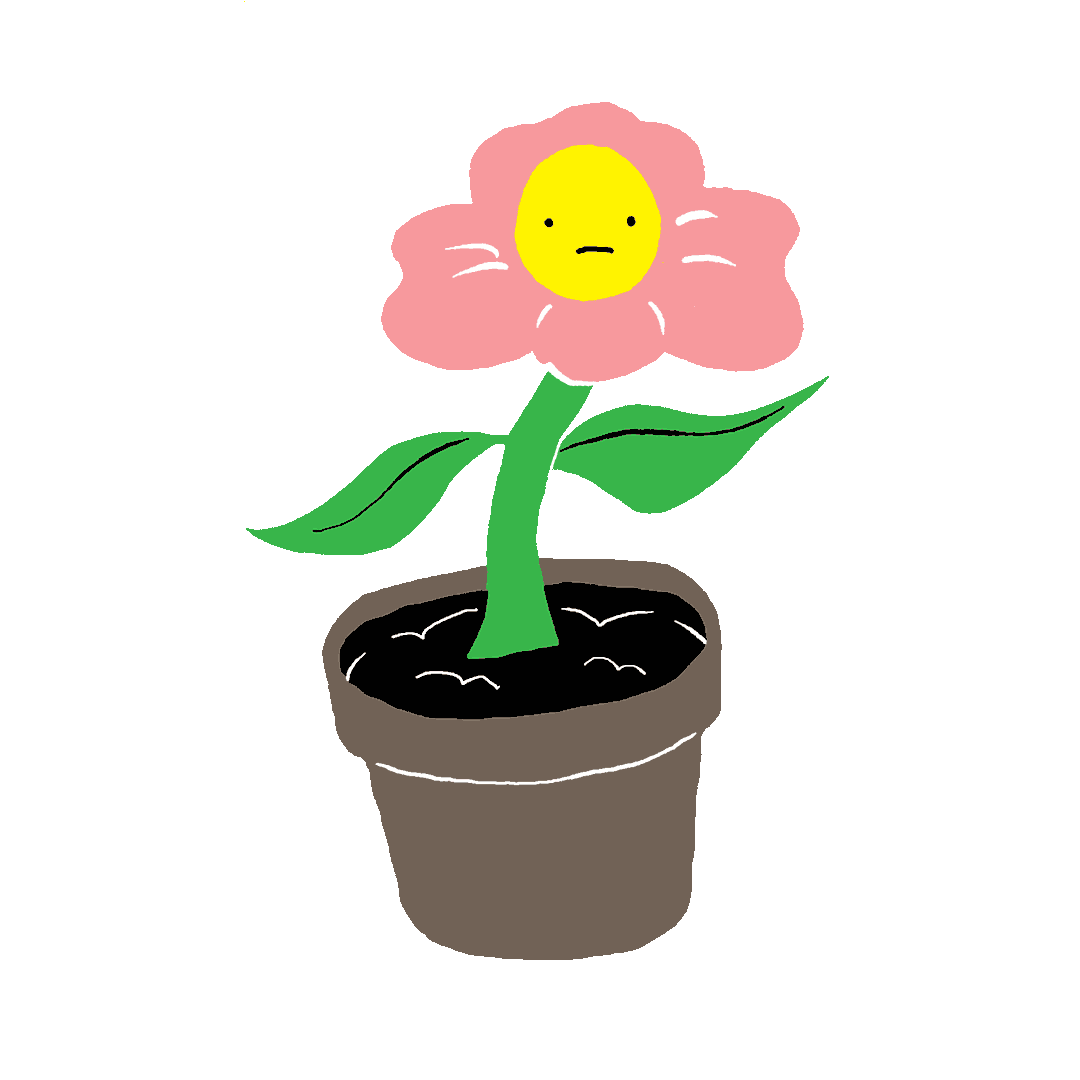 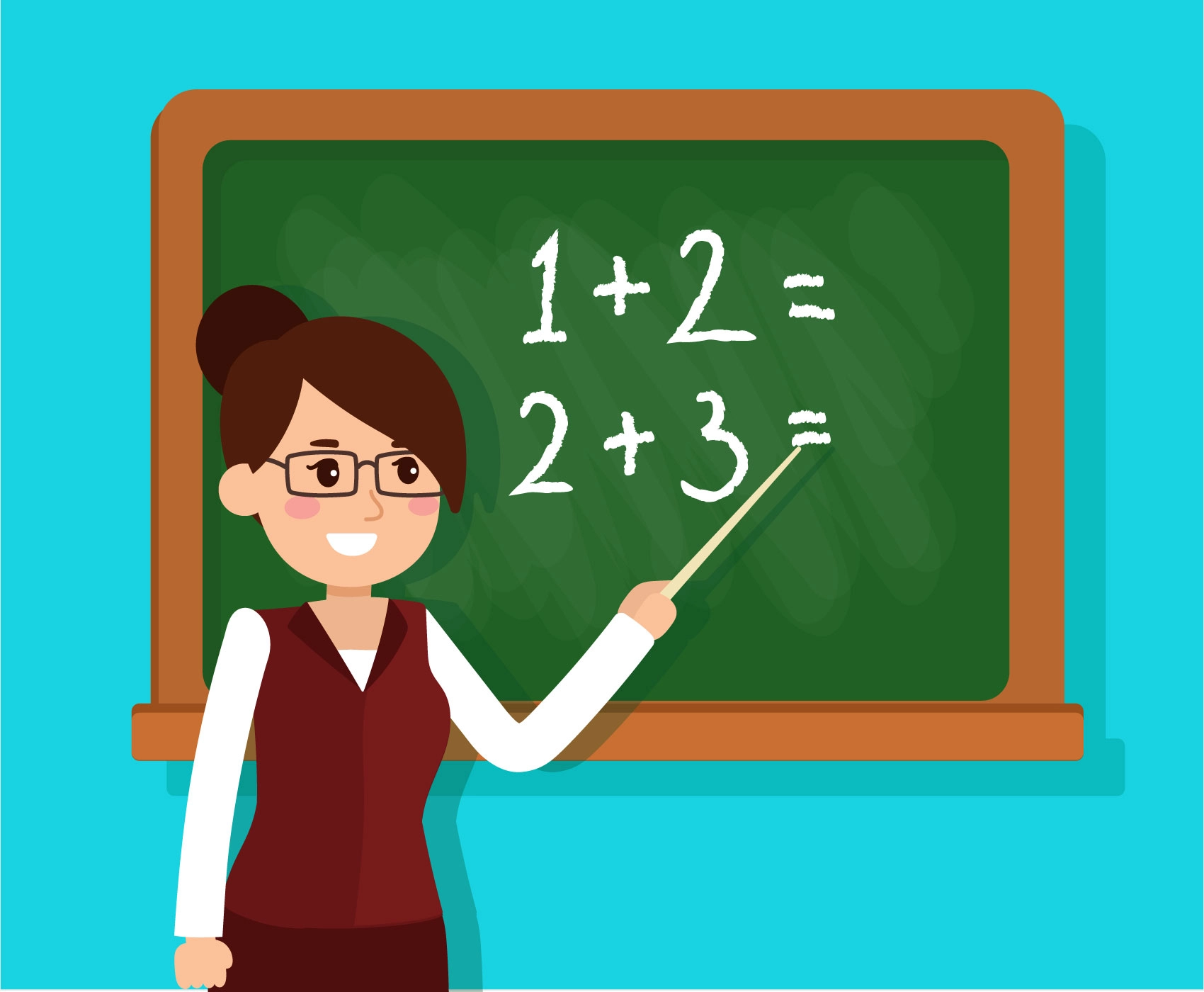 গণিত ক্লাসে তোমাদের
৫ – ৩ = ২
৭ – ৪ = ৩
স্বাগতম
পরিচিতি
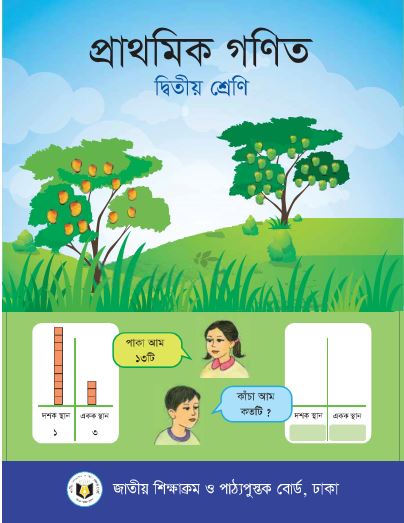 মোহাম্মদ মনিরুজ্জামান
প্রধান শিক্ষক
রাজারচর মোল্যাকান্দি সরকারি প্রাথমিক বিদ্যালয়
শিবচর, মাদারীপুর
E-mail: mztutul2006@gmail.com
বিষয়ঃ প্রাথমিক গণিত  
শ্রেণিঃ ২য় 
পাঠঃ স্থানীয় মান
পৃষ্ঠা: ০১
সময়ঃ ৪০ মিনিট
এসো একটি ছড়াগান শুনি
আমরা প্রথম শ্রেণিতে কত পর্যন্ত সংখ্যা শিখেছি?
১ থেকে ৫০ পর্যন্ত।
আজকের পাঠ
সংখ্যা (স্থানীয় মান)
এই পাঠ শেষে শিক্ষার্থীরা---
২.১.1 ৫১ থেকে ১০০ পর্যন্ত উপকরণ গণনা করতে ও বলতে পারবে।
২.১.২ ৫১ থেকে ১০০ পর্যন্ত উপকরণ দশের গুচ্ছ করে গণনা করতে ও বলতে পারবে।
নিচের আমগুলো গণনা করি।
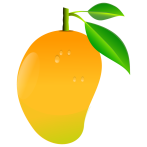 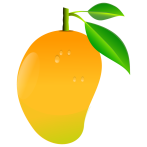 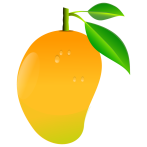 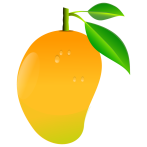 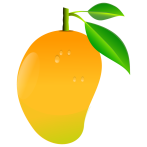 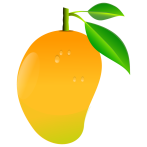 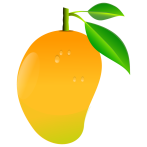 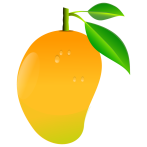 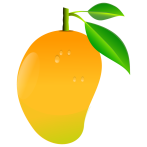 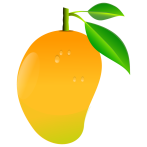 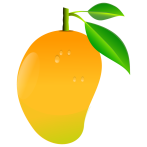 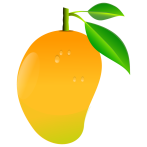 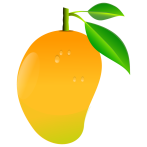 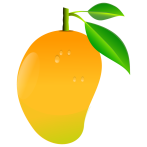 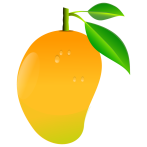 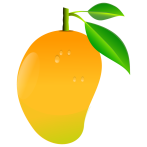 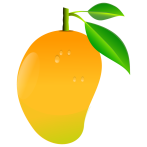 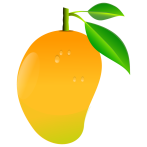 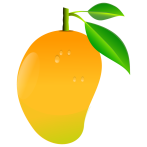 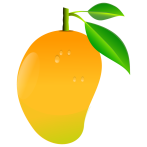 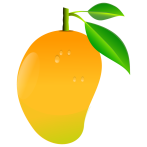 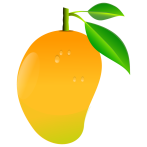 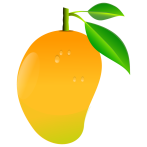 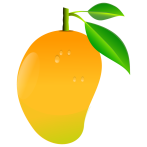 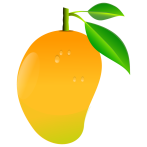 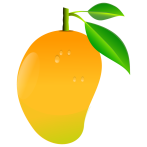 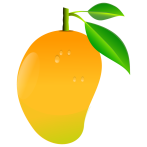 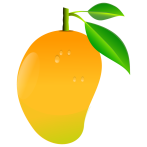 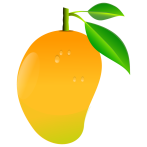 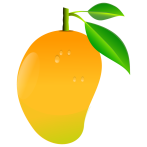 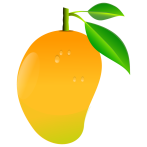 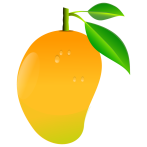 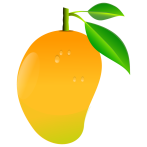 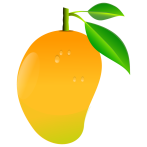 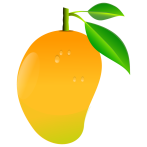 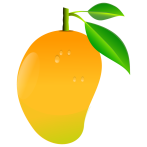 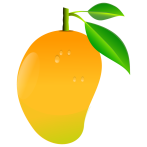 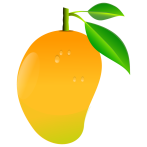 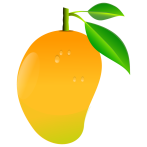 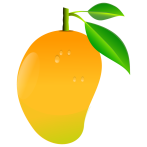 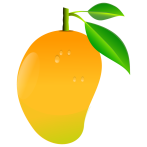 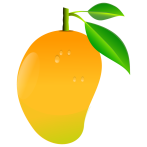 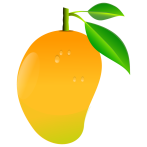 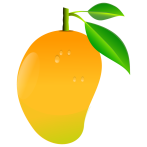 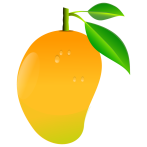 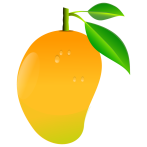 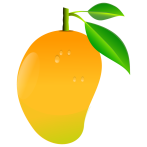 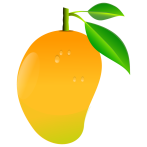 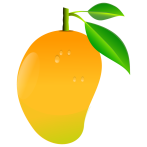 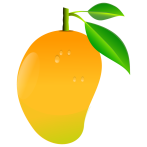 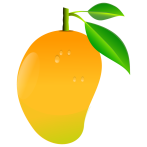 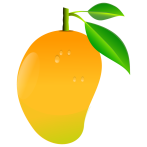 এবার আমগুলোকে দশের দলে ভাগ করি।
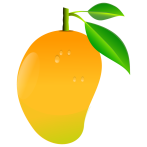 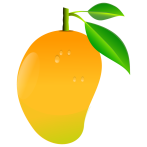 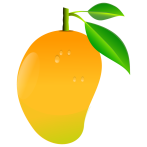 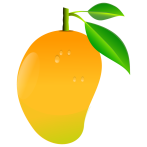 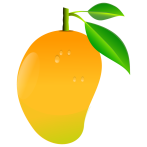 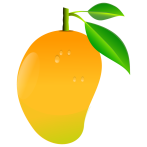 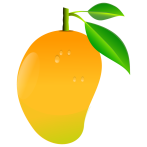 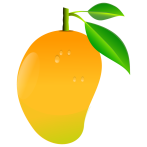 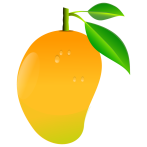 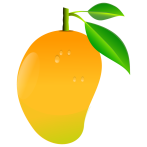 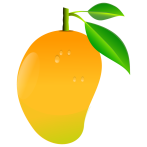 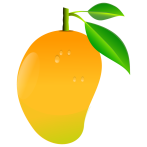 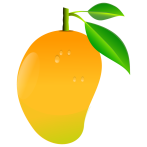 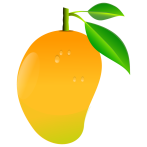 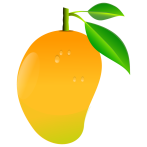 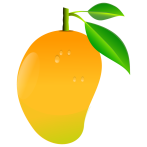 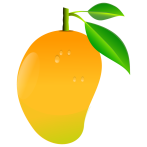 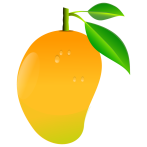 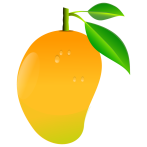 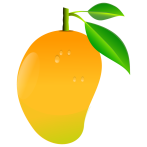 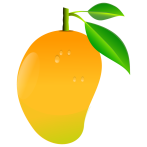 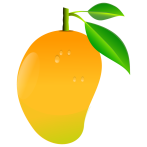 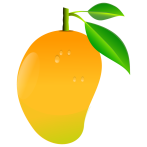 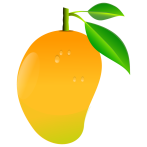 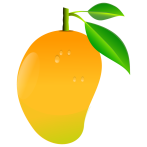 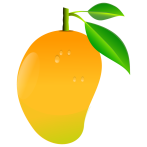 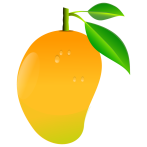 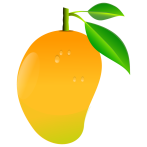 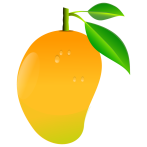 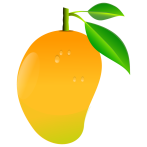 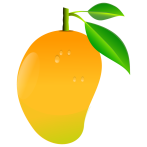 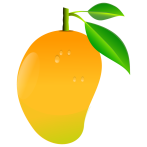 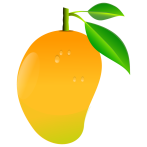 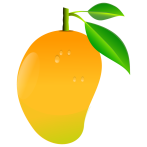 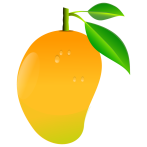 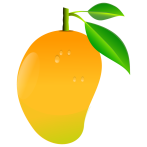 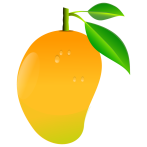 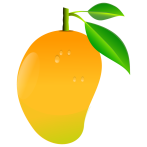 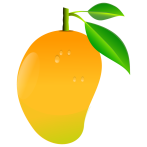 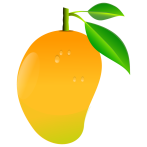 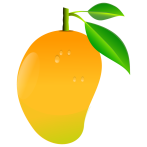 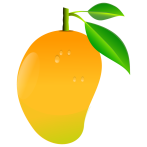 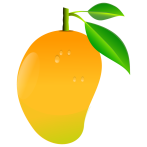 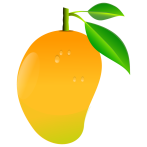 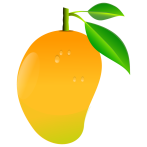 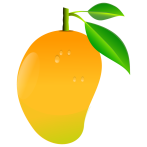 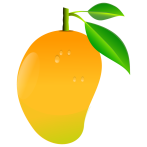 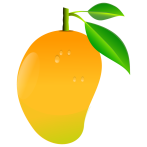 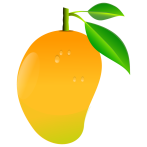 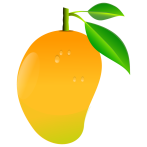 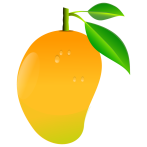 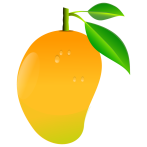 এবার মার্বেলগুলো দশের দলে ভাগ করি।
মার্বেলগুলো গণনা করি।
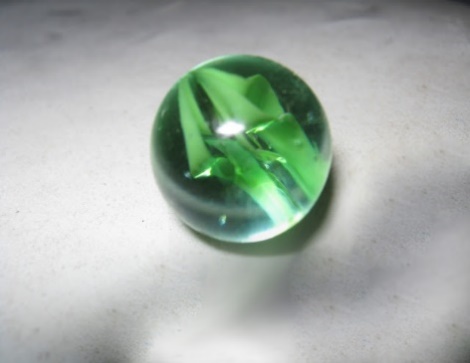 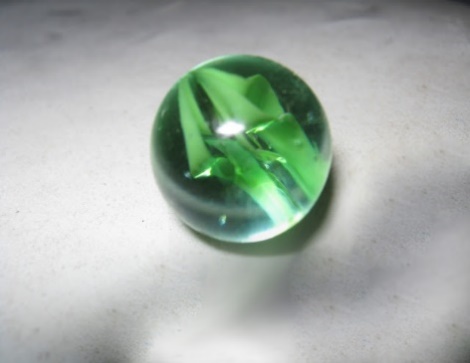 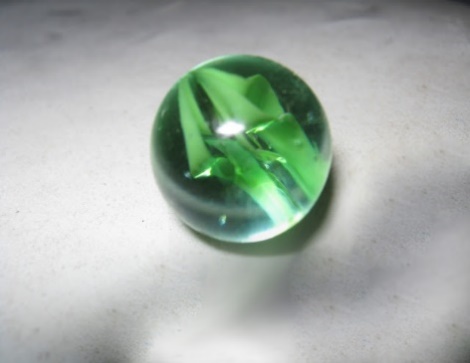 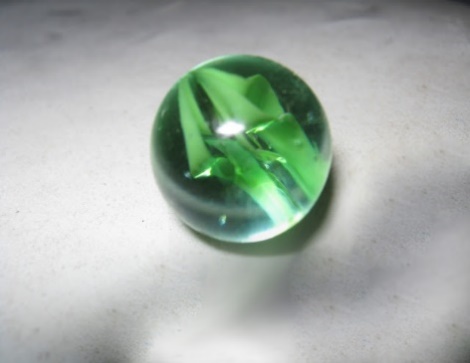 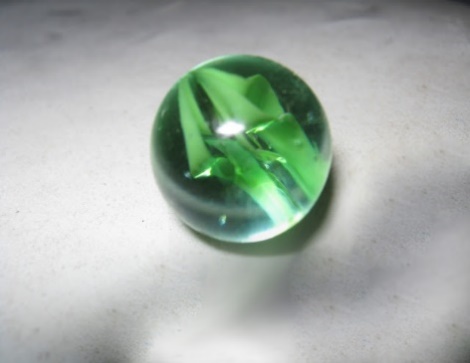 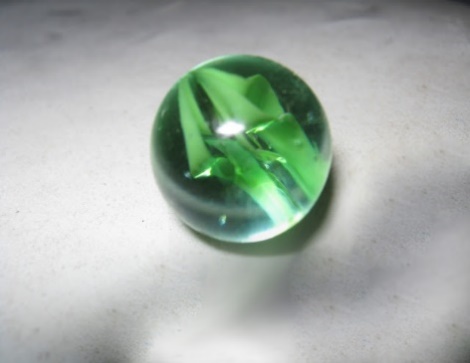 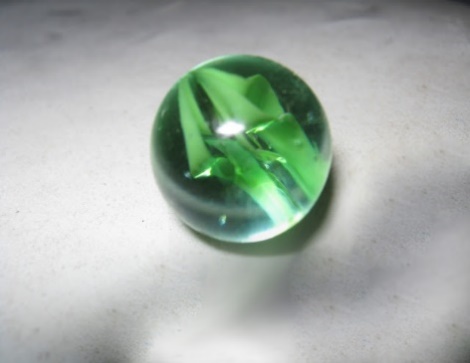 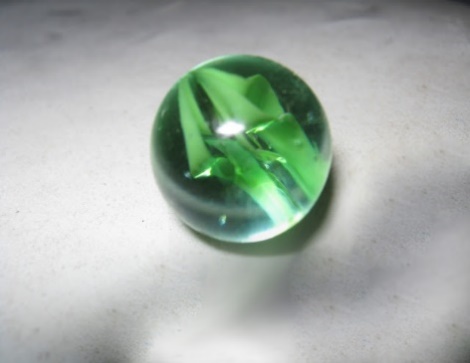 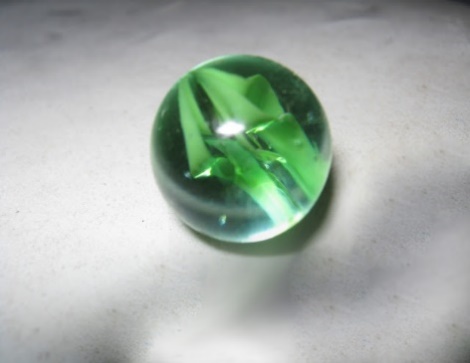 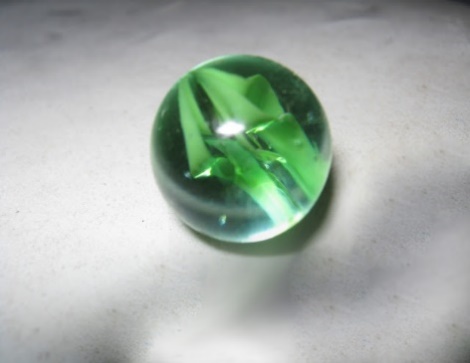 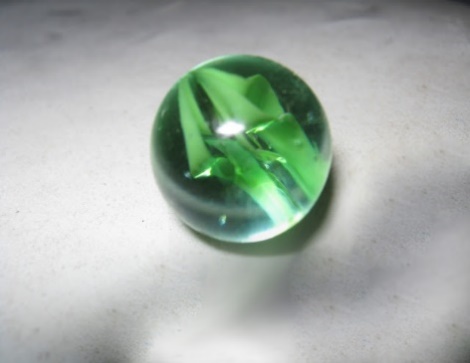 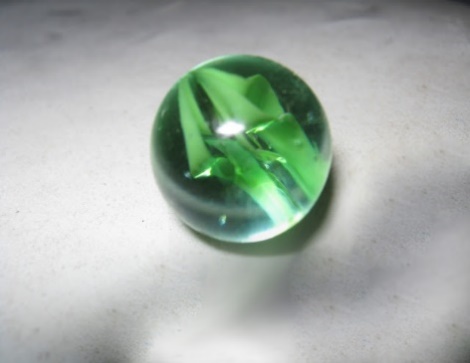 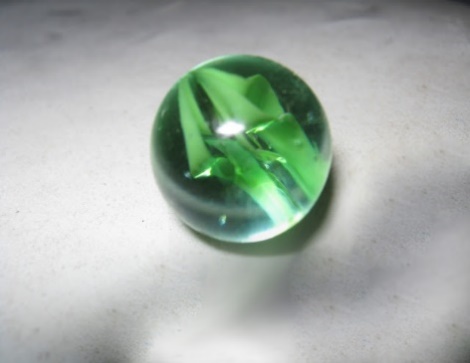 এককের দল ৩টি
দশকের দল ১ টি
১৩ টি মার্বেল
তাহলে মার্বেলের সংখ্যা হলো-
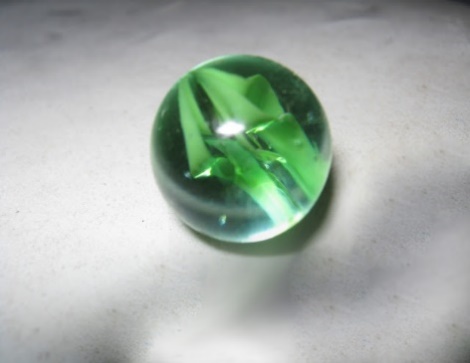 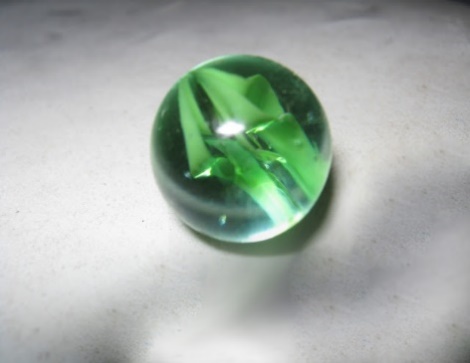 ১ দশ  ৩  = ১৩
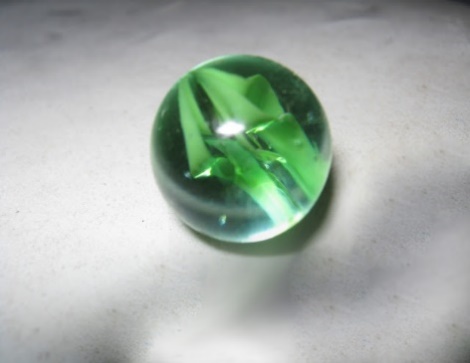 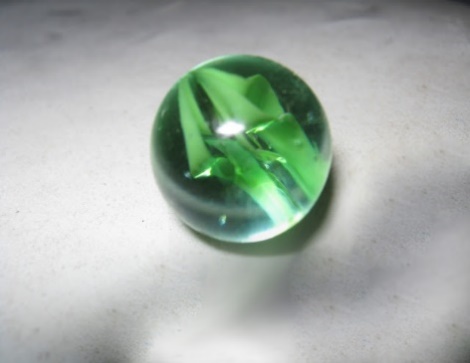 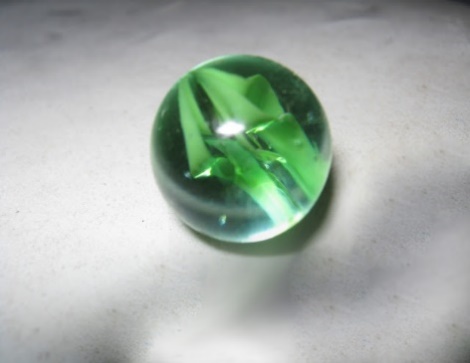 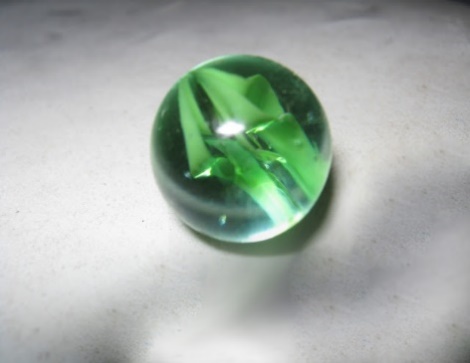 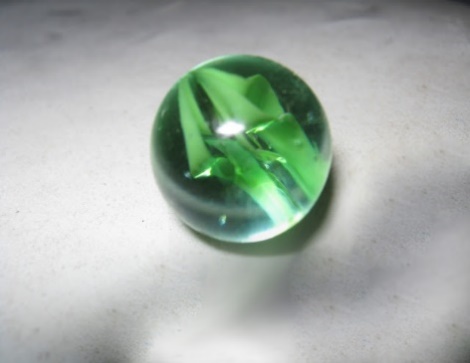 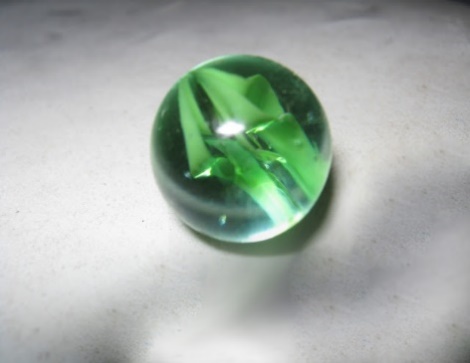 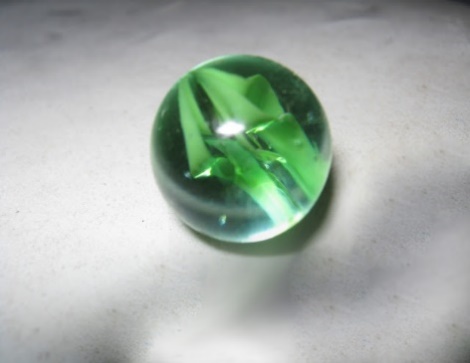 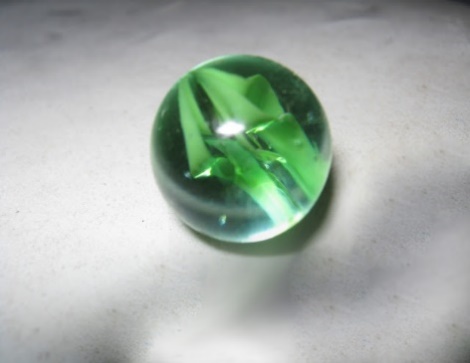 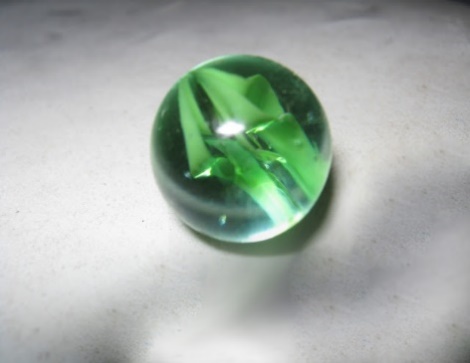 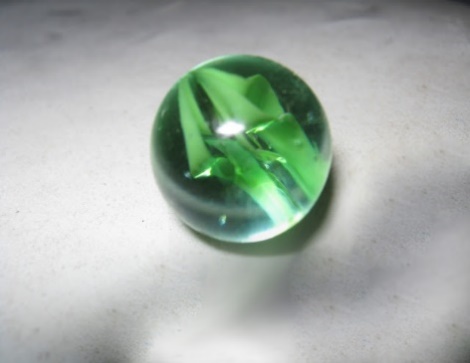 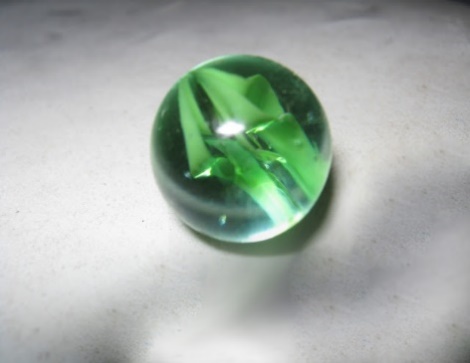 এককের দল ৩টি
দশকের দল ১ টি
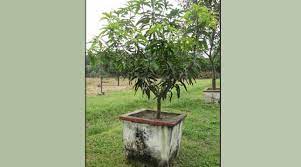 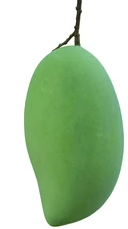 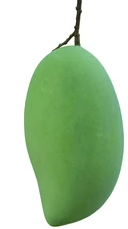 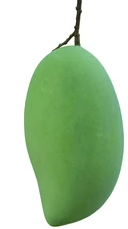 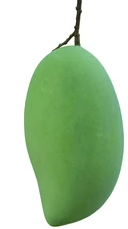 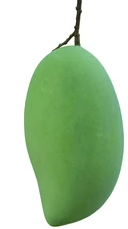 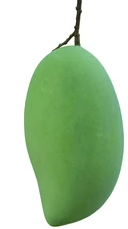 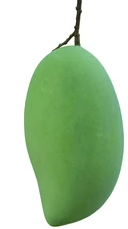 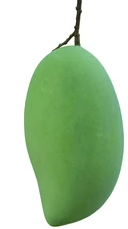 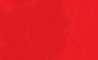 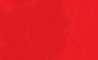 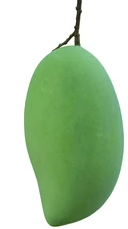 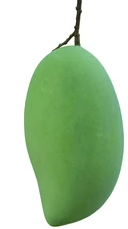 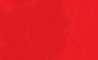 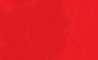 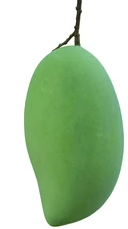 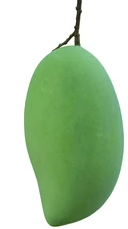 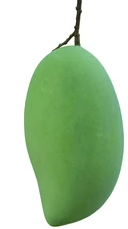 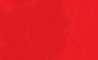 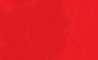 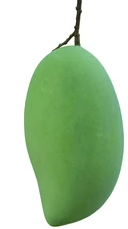 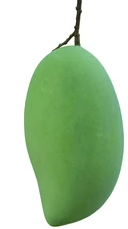 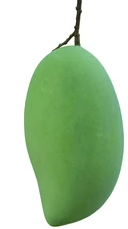 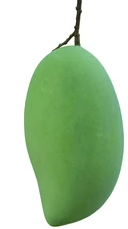 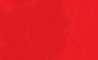 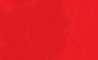 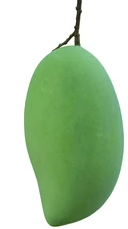 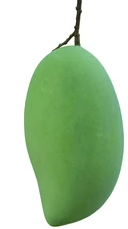 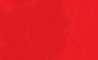 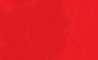 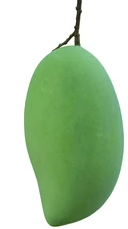 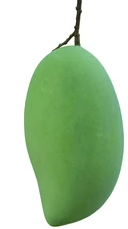 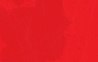 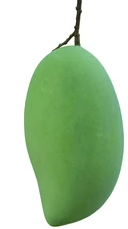 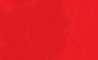 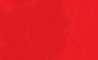 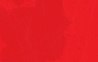 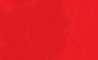 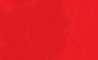 দশকের স্থান
এককের স্থান
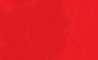 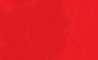 ২
২
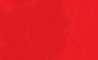 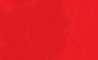 ১০ টি
১০ টি
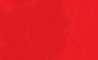 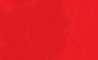 আমের সংখ্যা হল ২২
২ টি
এসো একটি পাঠটি একটি ভিডিওতে দেখি
দলীয় কাজ-
সামনে পেছনে দুই বেঞ্চ মিলে একটি করে দল গঠন কর এবং সামনের বেঞ্চের শিক্ষার্থীরা পেছনের দিকে ফিরে বস যাতে দুই বেঞ্চের শিক্ষার্থীরা সামনা সামনি বসতে পার।
এবার প্রত্যেক দলের একটি করে মার্বেলের প্যাকেট নাও এবং মার্বেলগুলো গণনা করে দশের দলে ভাগ কর এবং সংখ্যাটি খাতায় লিখ।
জোড়ায় কাজ-
পাশাপাশি দু’জন মিলে জোড়া গঠন কর।
এবার প্রত্যেক জোড়া আলোচনা করে ১০ থেকে ৫০ পর্যন্ত যে কোন ৫টি সংখ্যা লিখ এবং তাদের মধ্যে কয়টি দশের দল ও কয়টি ১ এর দল আছে তা চিহ্নিত কর।
একক
দশক
১৫
১
5
১ দশ
5
একক
দশক
৫
১
৫ একক =   ৫
১  দশক = ১০
একক
দশক
৩৫
৩
5
৩ দশ
5
একক
দশক
৫
৩
৫ একক =   ৫
দশক   একক
৩  দশক = ৩০
মিলিয়ে নাও
স্থানীয় মান লিখ:
স্থানীয় মান লিখ:
স্থানীয় মান লিখ:
একক
একক
একক
দশক
দশক
দশক
৭
৯
৫
৭
৮
০
৭ একক =   ৭
৮ একক =   ৮
০ একক =   ০
৭ দশক =  ৭০
৯ দশক =  ৯০
৫ দশক =  ৫০
মূল্যায়ণ:- 		সময়: ৫ মিনিট
স্থানীয় মান লিখ:
স্থানীয় মান লিখ:
স্থানীয় মান লিখ:
একক
একক
একক
দশক
দশক
দশক
৭
৯
৫
৭
৮
০
ছবি দেখে সংখ্যা লিখ: ৩৩ পৃষ্ঠা
54
39
দশক   একক
দশক   একক
88
70
দশক   একক
দশক   একক
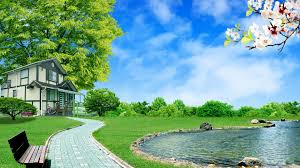 বাড়ির কাজ
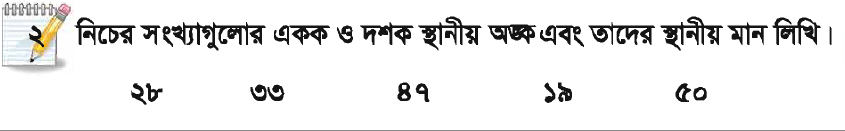 [Speaker Notes: শিক্ষক নিজের ইচ্ছামতো প্রশ্ন করে পাঠ উপস্থাপন করতে পারবেন।]
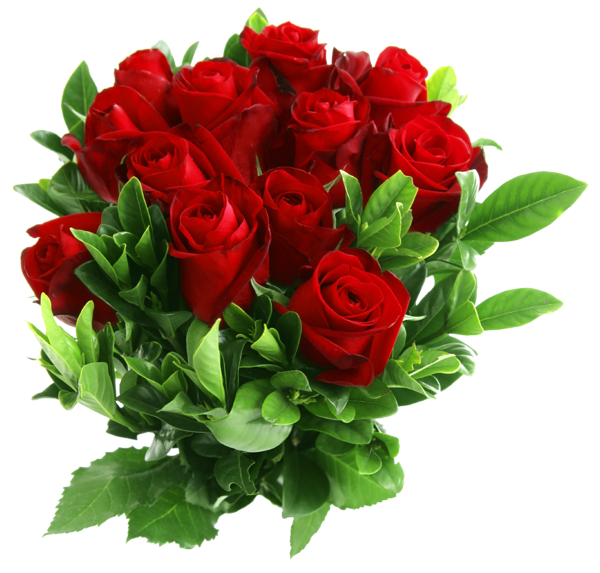 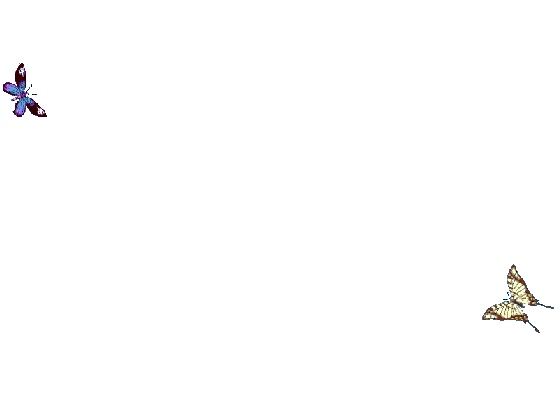 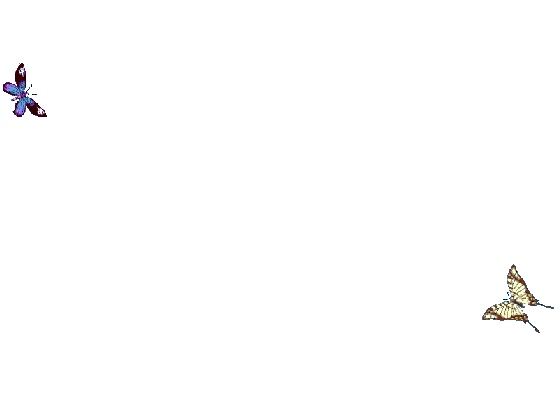 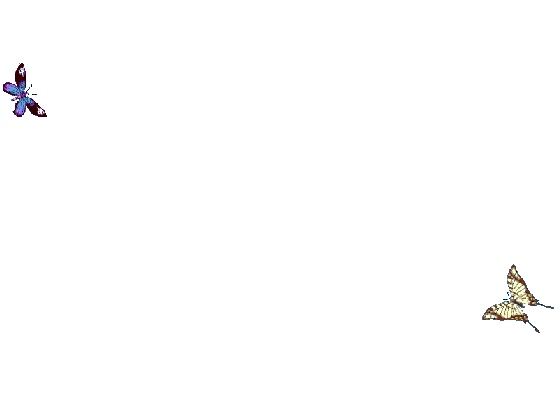 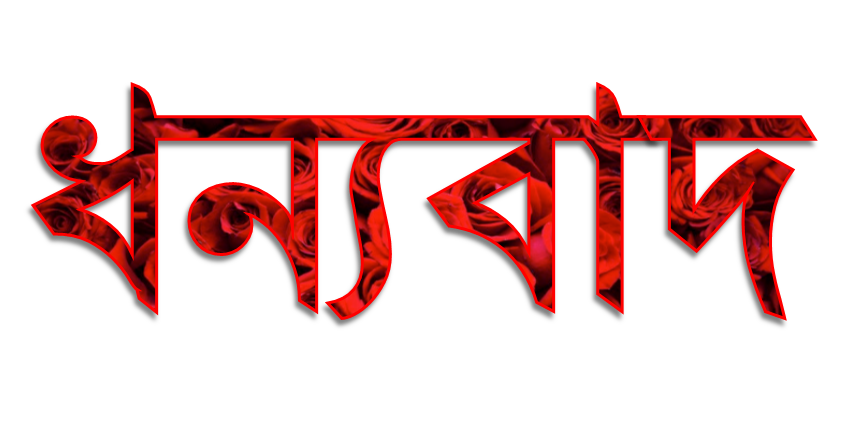 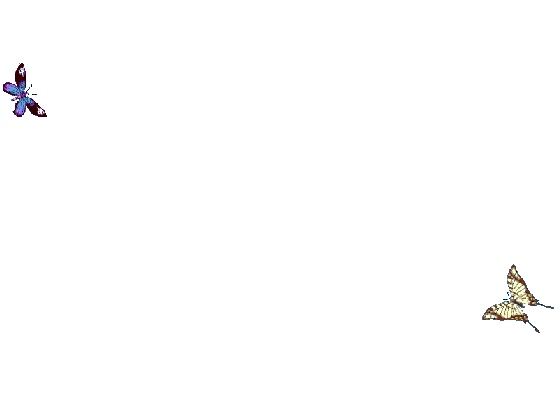 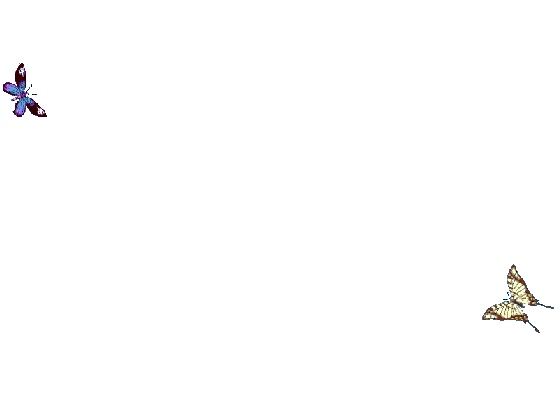